Lecture 33 – Reinforcement Learning for Two-Player Games
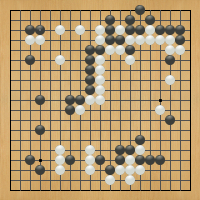 Mark Hasegawa-Johnson, 4/2020
CC-BY 4.0: you may remix or redistribute if you cite the source
Snapshot of a gnugo game,
http://www.gnu.org/software/gnugo/
Outline
Review: minimax and alpha-beta
Move ordering: policy network
Evaluation function: value network
Training the value network
Exact training: endgames
Stochastic training: Monte Carlo tree search
Case study: alphago
Minimax games
6
4
4
4
4
6
1
8
3
8
3
9
6
5
1
1
7
7
3
6
4
7
2
2
9
3
5
Minimax games
5
5
8
7
9
7
3
6
9
6
4
4
4
4
6
1
8
3
8
3
9
6
5
1
1
7
7
3
6
4
7
2
2
9
3
5
Minimax games
6
3
5
5
5
8
7
9
7
3
6
9
6
4
4
4
4
6
1
8
3
8
3
9
6
5
1
1
7
7
3
6
4
7
2
2
9
3
5
Minimax games
6
6
3
5
5
5
8
7
9
7
3
6
9
6
4
4
4
4
6
1
8
3
8
3
9
6
5
1
1
7
7
3
6
4
7
2
2
9
3
5
Minimax complexity
6
6
3
5
5
5
8
7
9
7
3
6
9
6
4
4
4
4
6
1
8
3
8
3
9
6
5
1
1
7
7
3
6
4
7
2
2
9
3
5
Alpha-Beta Pruning
6
4
4
4
4
6
1
8
3
8
3
9
6
5
1
1
7
7
3
6
4
7
2
2
9
3
5
Alpha-Beta Pruning
6
4
4
4
4
6
1
8
3
8
3
9
6
5
1
1
7
7
3
6
4
7
2
2
9
3
5
Alpha-Beta Pruning
6
6
4
4
4
4
6
1
8
3
8
3
9
6
5
1
1
7
7
3
6
4
7
2
2
9
3
5
Alpha-Beta Pruning
6
6
4
4
4
4
6
1
8
3
8
3
9
6
5
1
1
7
7
3
6
4
7
2
2
9
3
5
Alpha-Beta Pruning
6
6
6
4
4
4
4
6
1
8
3
8
3
9
6
5
1
1
7
7
3
6
4
7
2
2
9
3
5
Alpha-Beta Pruning
6
6
X
X
6
4
4
4
4
6
1
8
3
8
3
9
6
5
1
1
7
7
3
6
4
7
2
2
9
3
5
Alpha-Beta Pruning
6
6
X
X
X
X
6
4
4
4
4
6
1
8
3
8
3
9
6
5
1
1
7
7
3
6
4
7
2
2
9
3
5
Alpha-Beta Pruning
6
6
X
X
X
X
6
4
4
4
4
6
1
8
3
8
3
9
6
5
1
1
7
7
3
6
4
7
2
2
9
3
5
Alpha-Beta Pruning
6
6
X
X
X
X
5
3
6
X
X
X
X
6
4
4
4
4
6
1
8
3
8
3
9
6
5
1
1
7
7
3
6
4
7
2
2
9
3
5
Optimum node ordering
6
Imagine you had an oracle, who could tell you which node to evaluate first.  Which one should you evaluate first?
Children of MAX nodes: evaluate the highest-value child first.
Children of MIN nodes: evaluate the lowest-value child first.
6
X
X
X
X
5
3
6
X
X
X
X
6
4
4
4
4
6
1
8
3
8
3
9
6
5
1
1
7
7
3
6
4
7
2
2
9
3
5
Complexity of alpha-beta
6
6
X
X
X
X
5
3
6
X
X
X
X
6
4
4
4
4
6
1
8
3
8
3
9
6
5
1
1
7
7
3
6
4
7
2
2
9
3
5
Evaluated
Optimal node ordering???!!!
6
How on Earth can we decide which child to evaluate first?
“Children of MAX nodes: evaluate the highest-value child first.”

But if we knew which one had the highest value, we wouldn’t need to search the tree!  We would already know the optimal move!
6
X
X
X
X
5
3
6
X
X
X
X
6
4
4
4
4
6
1
8
3
8
3
9
6
5
1
1
7
7
3
6
4
7
2
2
9
3
5
Evaluated
Outline
Review: minimax and alpha-beta
Move ordering: policy network
Evaluation function: value network
Training the value network
Exact training: endgames
Stochastic training: Monte Carlo tree search
Case study: alphago
Optimal node ordering???!!!
Policy networks for two-player games
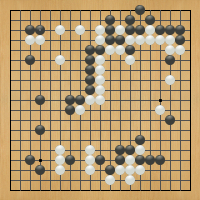 Snapshot of a gnugo game,
http://www.gnu.org/software/gnugo/
Optimal node ordering using a policy network
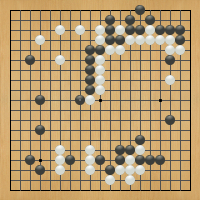 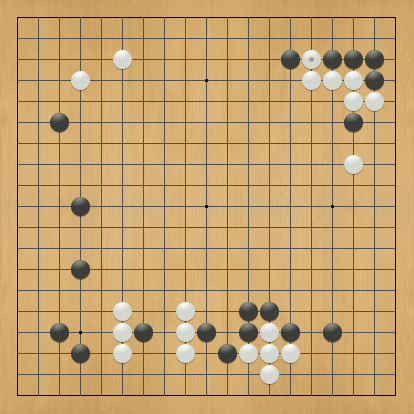 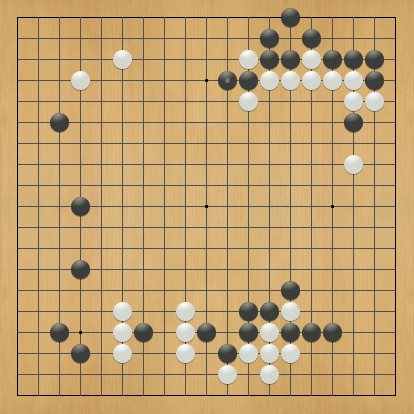 6
4
4
4
4
6
1
8
3
8
3
9
6
5
1
1
7
7
3
6
4
7
2
2
9
3
5
Hidden advantage: reduce the branching factor
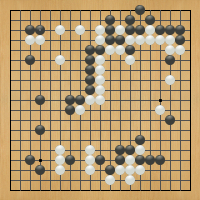 ?
?
?
?
Snapshot of a gnugo game,
http://www.gnu.org/software/gnugo/
Training the policy network
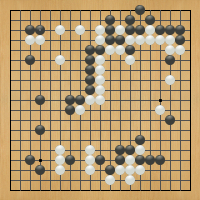 Snapshot of a gnugo game,
http://www.gnu.org/software/gnugo/
Outline
Review: minimax and alpha-beta
Move ordering: policy network
Evaluation function: value network
Training the value network
Exact training: endgames
Stochastic training: Monte Carlo tree search
Case study: alphago
Complexity of alpha-beta
6
6
X
X
X
X
5
3
6
X
X
X
X
6
4
4
4
4
6
1
8
3
8
3
9
6
5
1
1
7
7
3
6
4
7
2
2
9
3
5
Evaluated
Limited-horizon game search
6
6
X
X
X
X
5
3
6
X
X
X
X
6
4
4
4
4
6
1
8
3
8
3
9
6
5
1
1
7
7
3
6
4
7
2
2
9
3
5
Training the value network
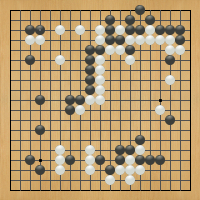 Snapshot of a gnugo game,
http://www.gnu.org/software/gnugo/
Outline
Review: minimax and alpha-beta
Move ordering: policy network
Evaluation function: value network
Training the value network
Exact training: endgames
Stochastic training: Monte Carlo tree search
Case study: alphago
Endgames
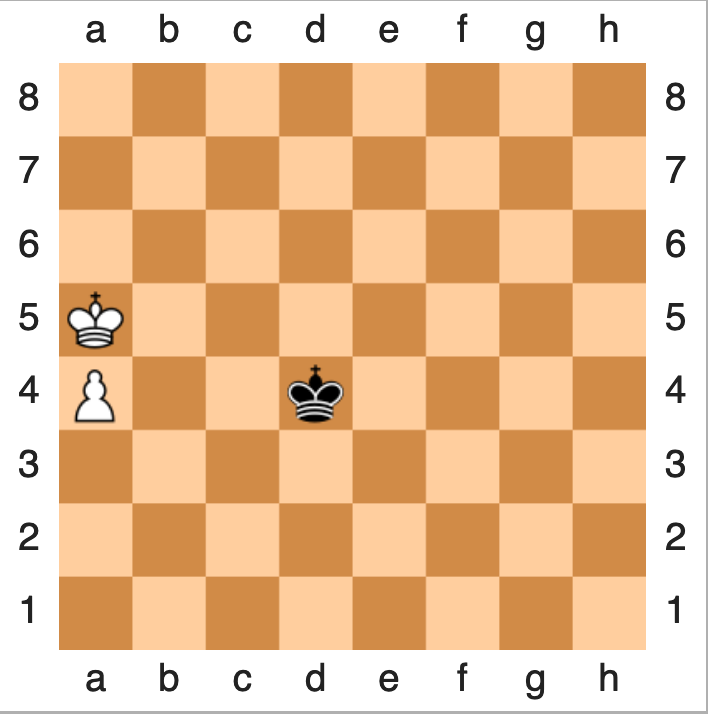 How to create an endgame table
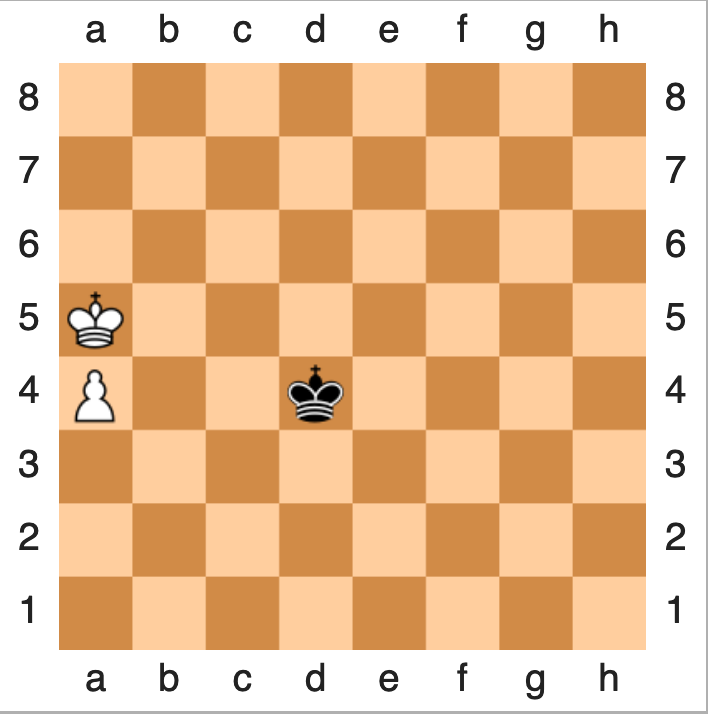 Outline
Review: minimax and alpha-beta
Move ordering: policy network
Evaluation function: value network
Training the value network
Exact training: endgames
Stochastic training: Monte Carlo tree search
Case study: alphago
Monte Carlo Tree Search
Monte Carlo Tree Search
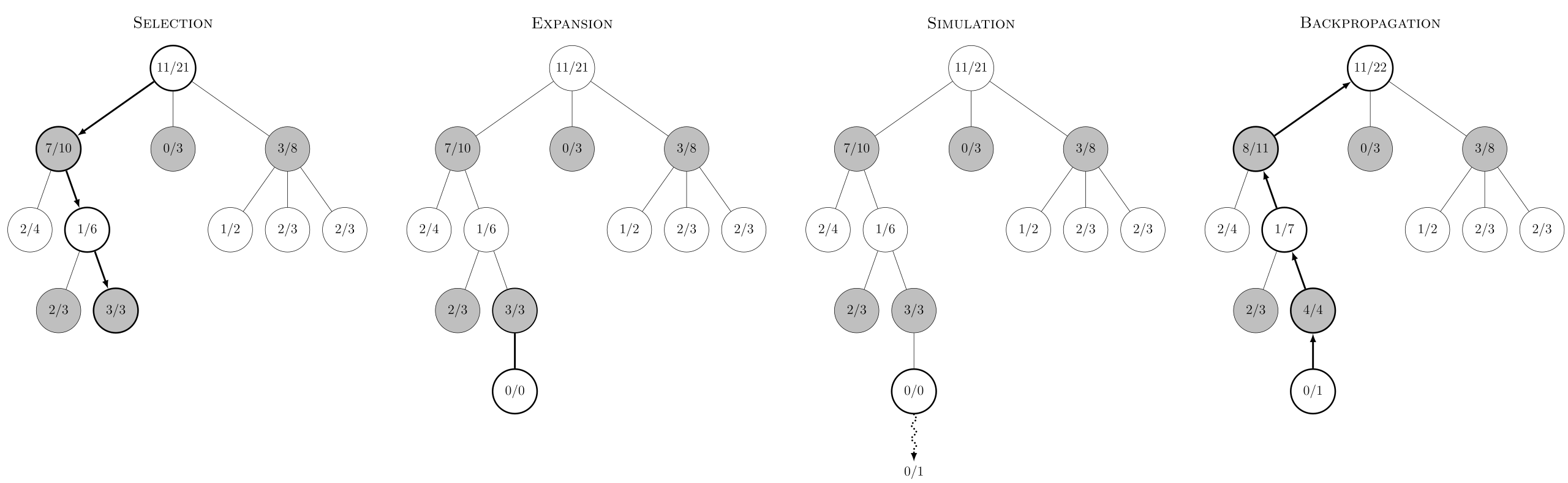 Steps in Monte Carlo Tree Search.
By Rmoss92 - Own work, CC BY-SA 4.0, https://commons.wikimedia.org/w/index.php?curid=88889583
Exploration vs. Exploitation
Outline
Review: minimax and alpha-beta
Move ordering: policy network
Evaluation function: value network
Training the value network
Exact training: endgames
Stochastic training: Monte Carlo tree search
Case study: Alpha-Go
Alpha-Go Video by Nature Magazine(8 minutes, 2016)
AlphaGo
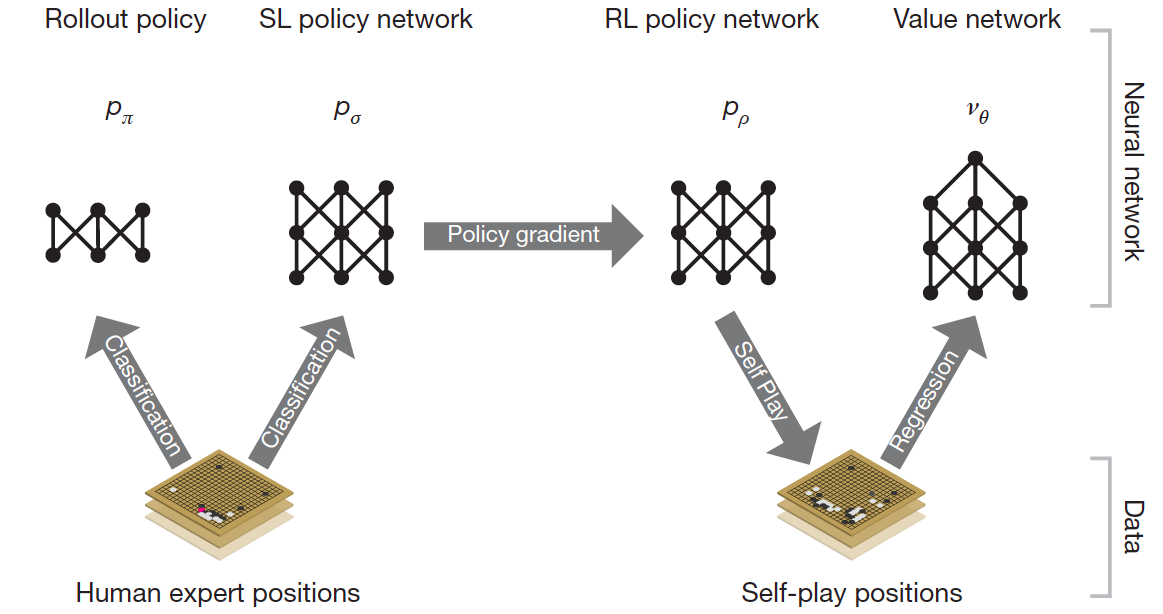 D. Silver et al., Mastering the Game of Go with Deep Neural Networks and Tree Search, Nature 529, January 2016
Conclusions